Мы – жители  вселенной
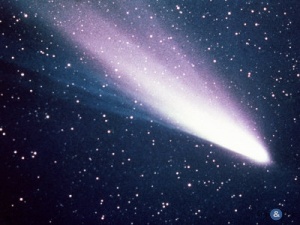 Презентация к уроку по  окружающему  миру. 2 класс.
        Учитель Кожанова Е. Ю.   Санкт-Петербург
Что такое ВСЕЛЕННАЯ?
Из чего она состоит?
Ответьте сами
Вселенная –это  весь необъятный мир .
Вселенная состоит из небесных (космических) тел.
К ним относятся 
звёзды, 
планеты, 
спутники планет .
Звезды – огненный шар. 


Планеты – каменный или газовый шар. Не излучают свет.
Светят.
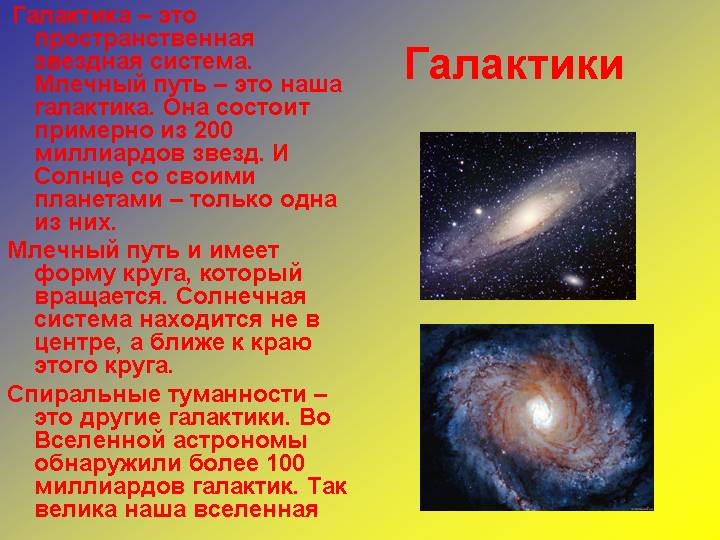 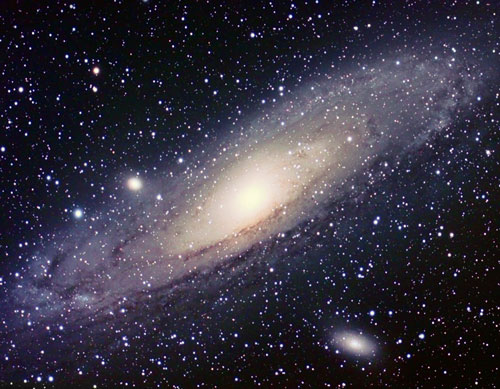 Млечный путь
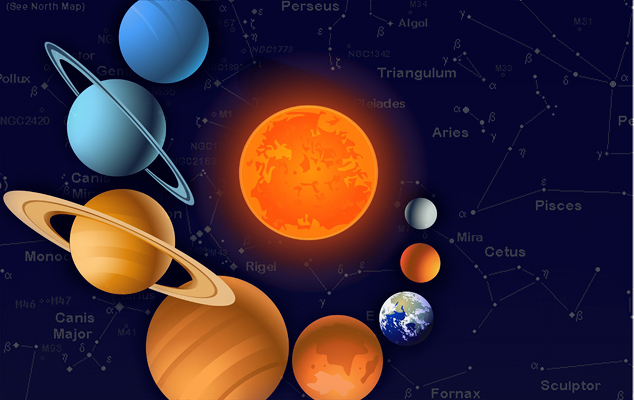 Нептун
Плутон
Уран
Меркурий
Сатурн
Венера
Юпитер
Земля
Марс
САМАЯ БЛИЖНЯЯ К СОЛНЦУ  ПЛАНЕТА НАЗЫВАЕТСЯ МЕРКУРИЙ
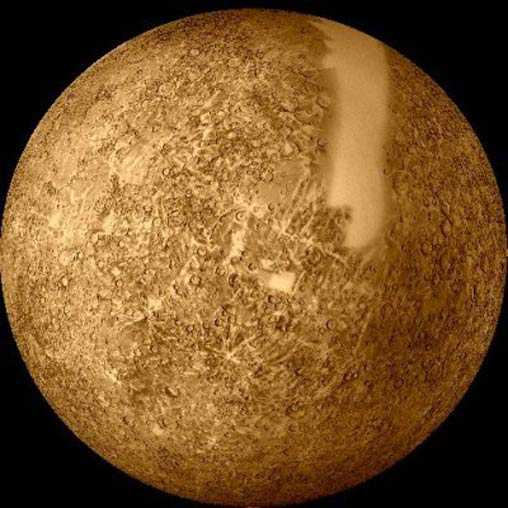 Меркурий – планета маленькая. Он в 20 раз меньше земли. Это безжизненный каменный шар с горами, глубокими оврагами и голыми, унылыми камнями. На планете нет воздуха и воды.
На втором месте планета Венера
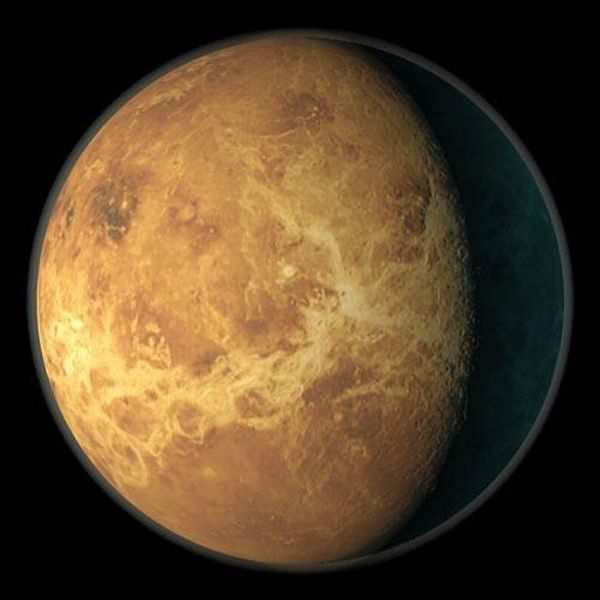 Горячие солнечные лучи очень сильно раскаляют поверхность Венеры до + 500 градусов. В таком пекле не может жить ни одно существо. На Венере нет ни лесов, ни морей.
Третья планета от Солнца -Земля.
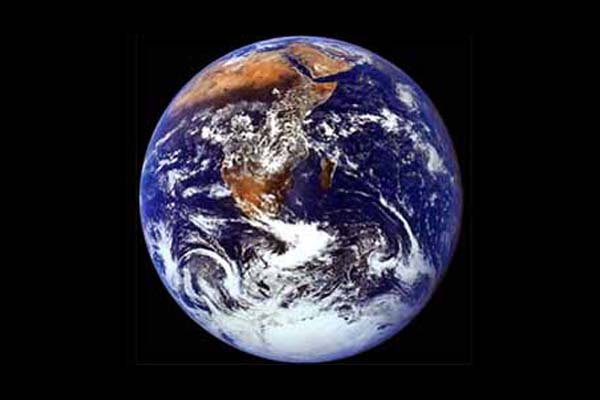 Земля из всех планет наиболее  удачно расположена по отношению к Солнцу.
Она имеет атмосферу и температуру, благоприятную для развития жизни.
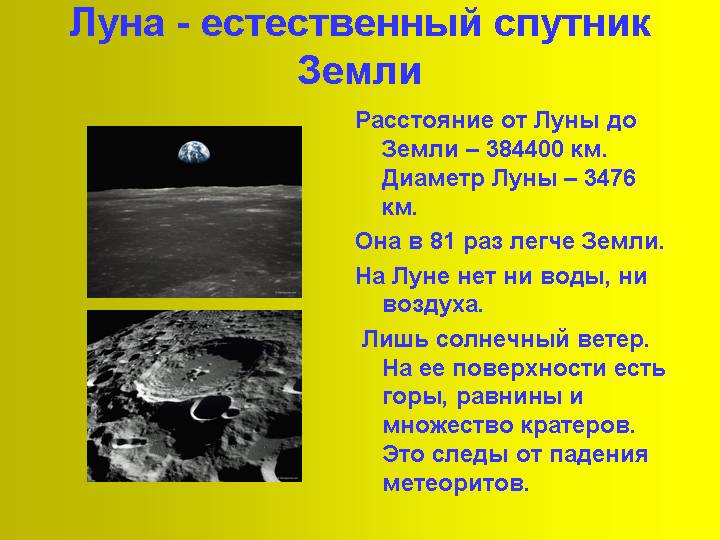 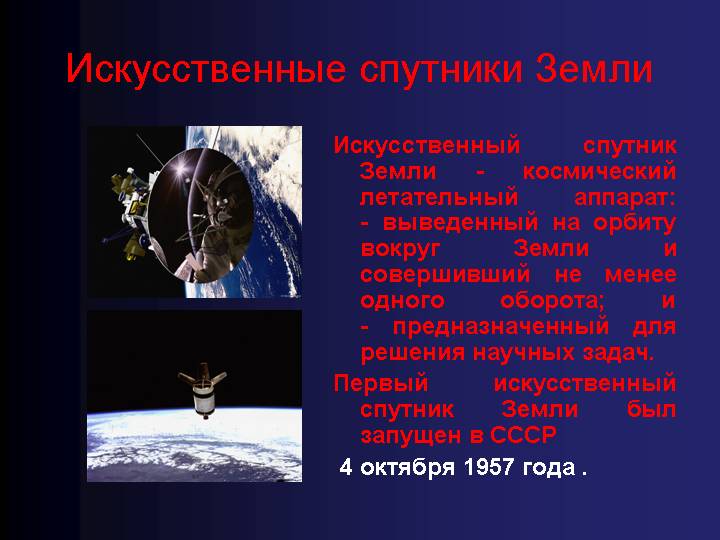 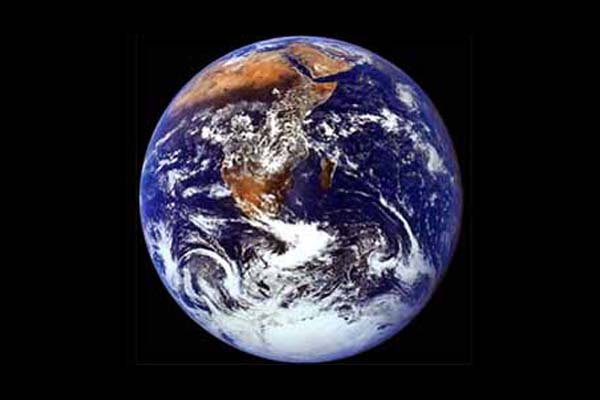 Есть ли воздух и вода на 
Луне?
Есть ли воздух и вода на 
Земле?
Земля – единственная планета,
 где есть воздух и вода
Назовите естественный 
спутник Земли
Луна
Земля
На какой планете есть  воздух?
Четвертая планета-Марс
Планета Марс называется от, по имени кровожадного бога войны у древних римлян.
Марс имеет красноватый цвет, отличающий его от других планет.
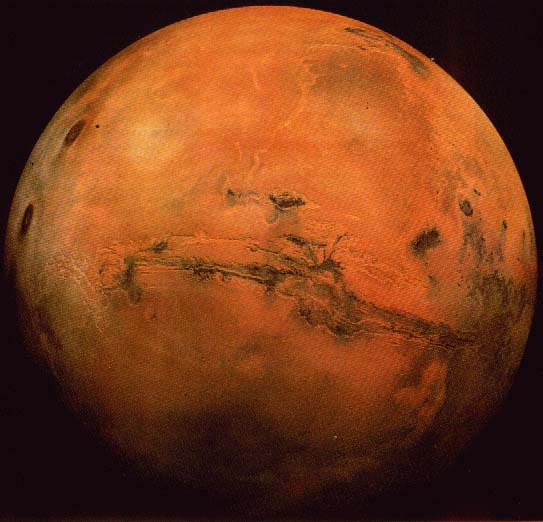 Пятая планета- Юпитер
Самая большая планета солнечной системы.
Названа в честь верховного божества римлян. Это планета-гигант. Она в десять раз больше Земли. Затрачивает на 1 оборот вокруг солнца 12 лет
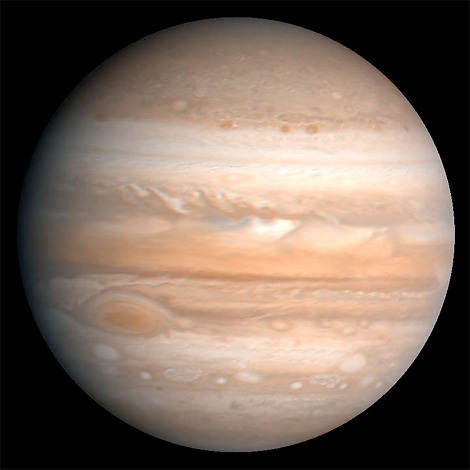 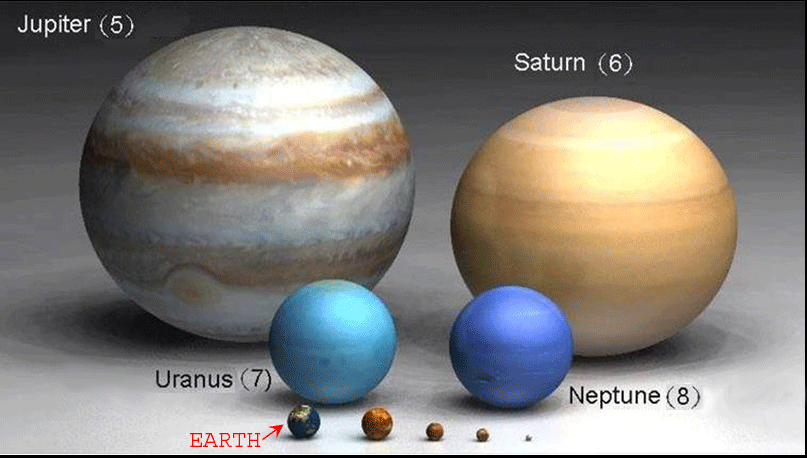 Шестая планета-Сатурн
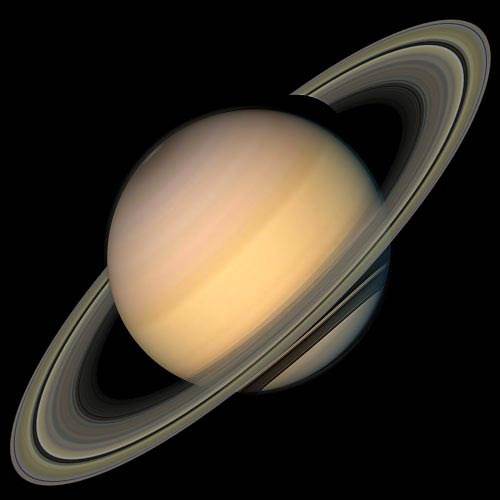 Тоже  планета-гигант. У Сатурна нет твердой поверхности, как у Земли, Венеры или Марса. Сатурн, как и Юпитер, это гигантский 
газовый шар,
 в 9 раз больше Земли. Кольца изо льда и пыли
Седьмая планета-Уран
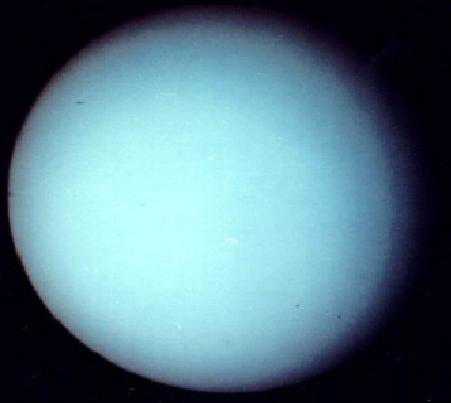 Расстояние до Солнца почти в 20 раз больше, чем от Земли, и она совершает полный оборот за 84 года
Восьмая планета-Нептун
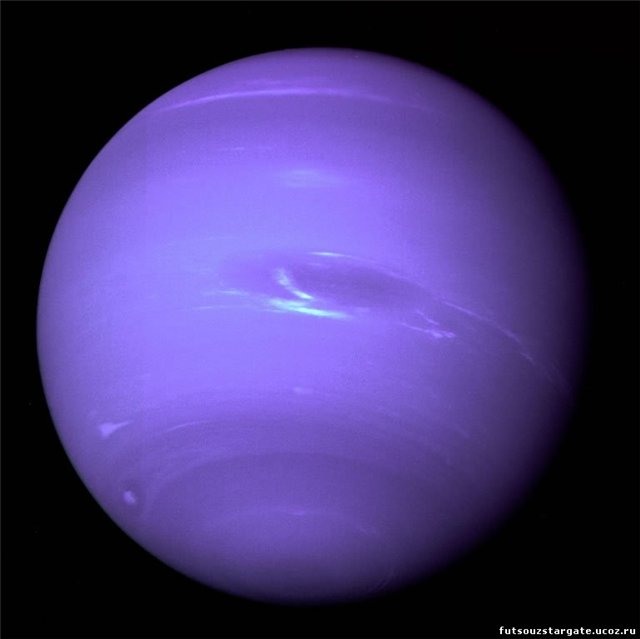 Названная в честь бога морей по древнеримской мифологии,  совершает 1 оборот по орбите 164 года.
Плутон выглядит как точка. Неудивительно, что мы  о нем  мало знаем.
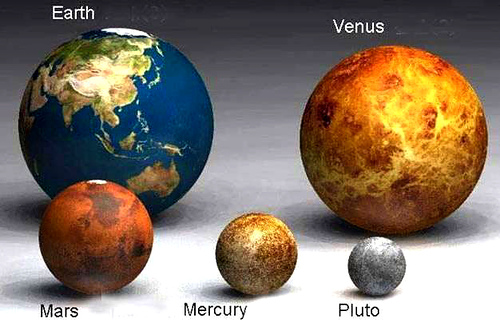 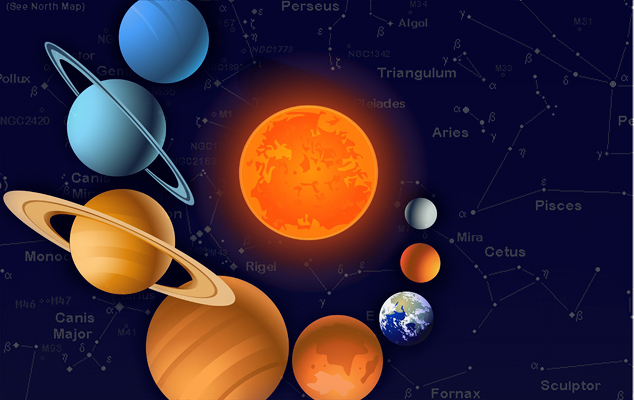 ДАВАЙТЕ ПОВТОРИМ РАСПОЛОЖЕНИЕ ПЛАНЕТ ЕЩЁ РАЗ
Нептун
Уран
Плутон
Меркурий
Сатурн
Венера
Юпитер
Вокруг чего
 вращаются
 планеты?
Земля
Марс
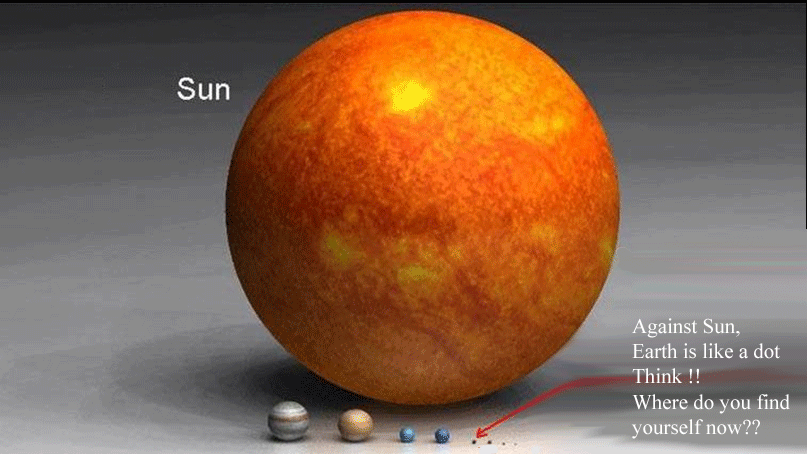 Солнце -
звезда
Солнце – звезда. Излучает свет. Это огненный шар. Температура солнца 6000 градусов. Диаметр Солнца в 100 раз больше диаметра Земли
Солнце -
Что дает нам  Солнце?
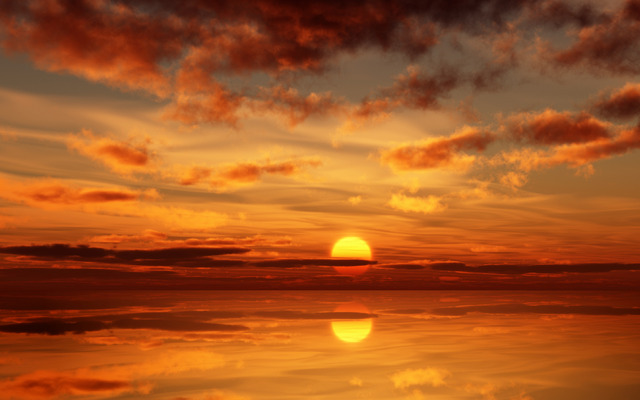 источник света  и тепла
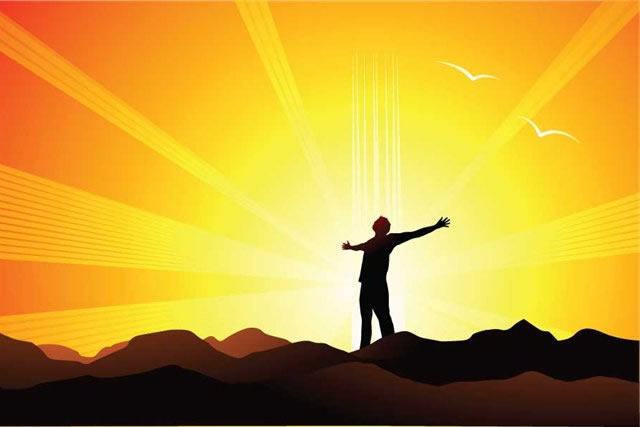 Тепло и свет
Тепло и свет
Свет и тепло
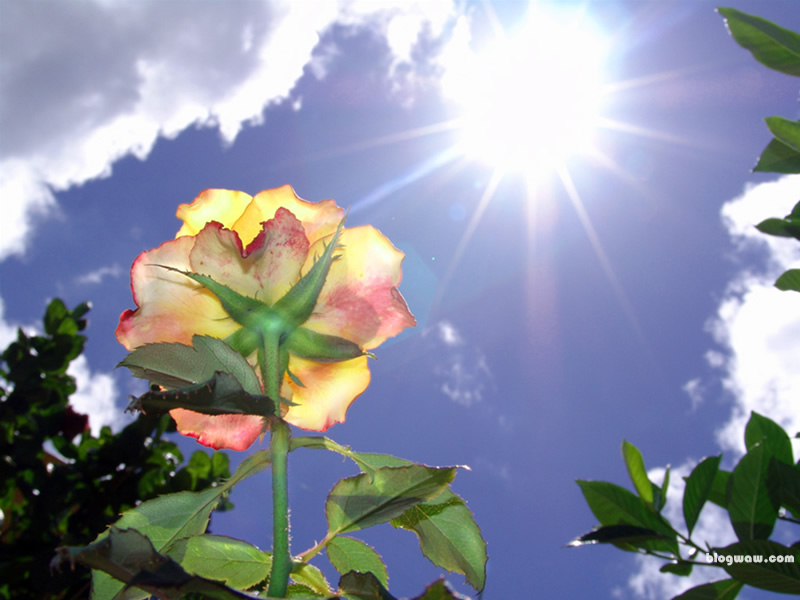 Что дает Солнце людям?
Что дает Солнце животным?
Что дает Солнце растениям?
На какой планете есть воздух?
Что такое Солнце?
Планета
Звезда
Спутник
9
Сколько  планет вращается вокруг Солнца?
С чем ещё мы можем 
 встретиться в космосе?
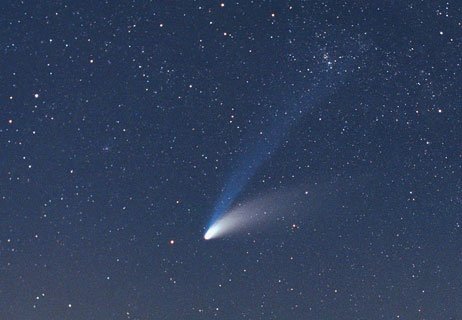 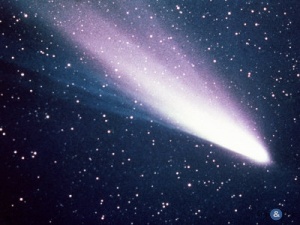 Комета  состоит из камня, газа, 
пыли, льда
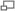 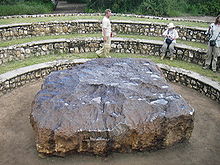 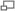 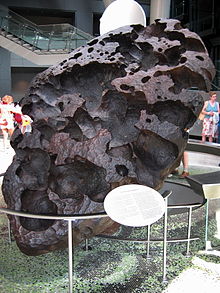 Метеор – космическое 
Тело диаметром несколько метров.     
Яркие метеоры – болиды.
Метеори́т — тело космического происхождения, упавшее на поверхность крупного небесного объекта. Что на  картинках?
Более крупное - астероид
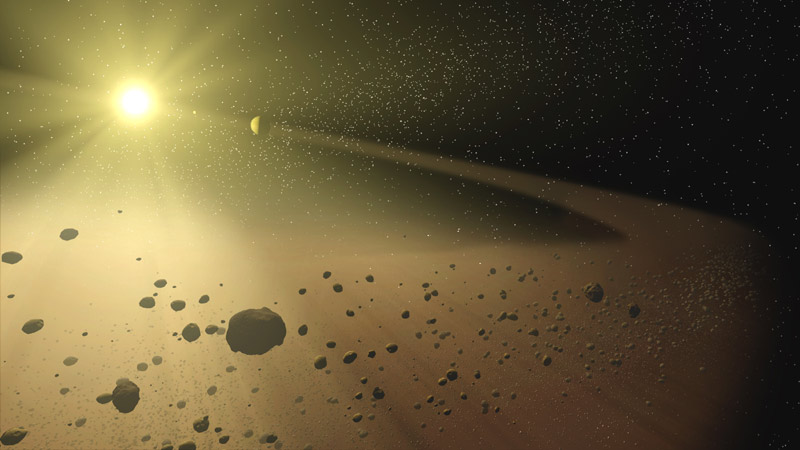 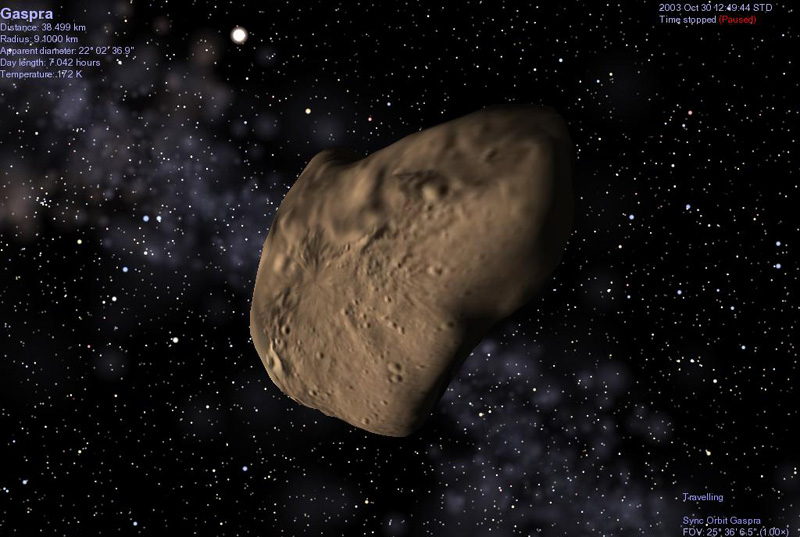 Астероиды
Вокруг чего вращаются  
планеты?
Вокруг Луны. 
Вокруг Солнца. 
Вокруг Земли
Что такое Солнце? 
Звезда, планета,  спутник
Что дает солнце всему живому  на земле?
тепло, воду, свет, газ
Назовите естественный 
спутник Земли.
Луноход
Луна
Восток
Сколько планет вращается  вокруг Солнца?
На какой планете есть воздух?
Нептун
Венера 
Земля